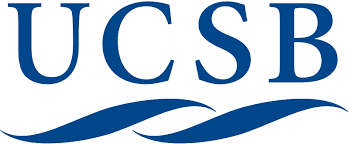 (Paper x.x)
135GHz CMOS / LTCC MIMO Receiver Array Tile Modules 
Ali A. Farid1,2, Ahmed S. H. Ahmed1,3, Aditya Dhnanjay4,
 Mark J. W. Rodwell1


1University of California, Santa Barbara, USA
2Intel Corporation, USA
3Marki Microwave, USA
4Tandon school of Engineering, NYU, USA
12/21/2021
Slide 1
[Speaker Notes: The slide guide is meant to be used with PowerPoint.]
Outline
Motivation
IC-Package Interconnect technology
Interposer Stack build up
Integrated Receiver module
Module Wireless Link Experiment
Conclusion
12/21/2021
Slide 2
Opportunities and challenges at mmwave
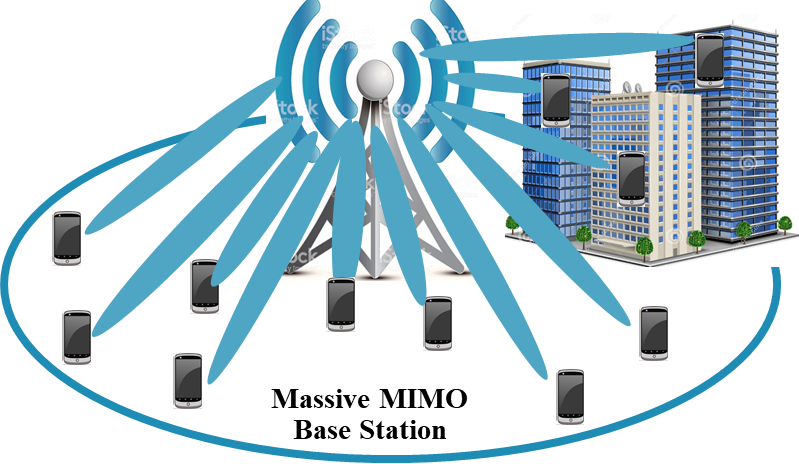 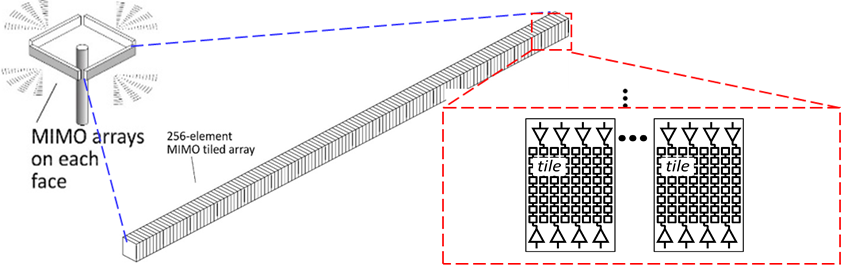 A. Farid at al, RWS2021
Large available spectrum  ()
Massive # of parallel channels, Multiple independent beams
Low-cost high-performance packaging (?)
12/21/2021
Slide 3
IC and Package Interconnect
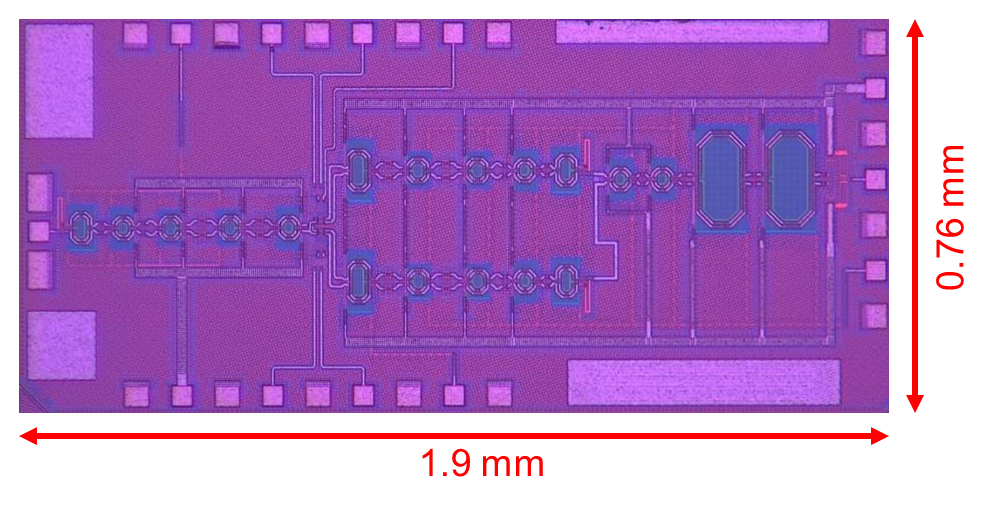 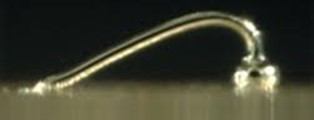 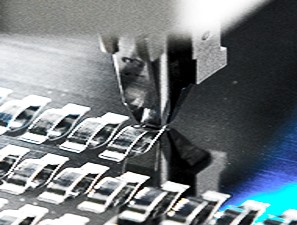 A. Farid at al, RFIC2019
Direct Conversion RX in GF-22FDSOI
20GHz 3-dB BW
27dB Conversion gain
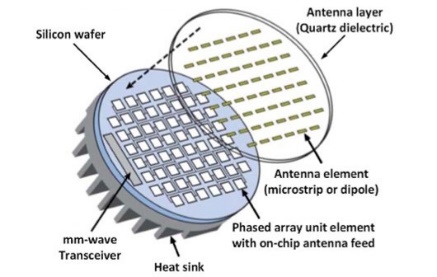 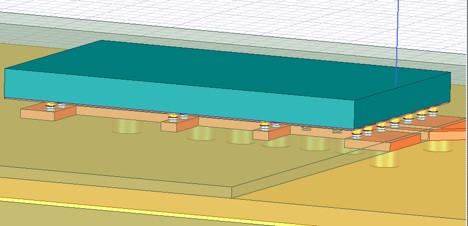 Mark Rodwell, "100-300GHz Wireless: Transistors, ICs, packages, systems.“6G Workshop, IEEE RF/Wireless Week (RWW2021), 17 - 20 January San Diego, California, USA
12/21/2021
Slide 4
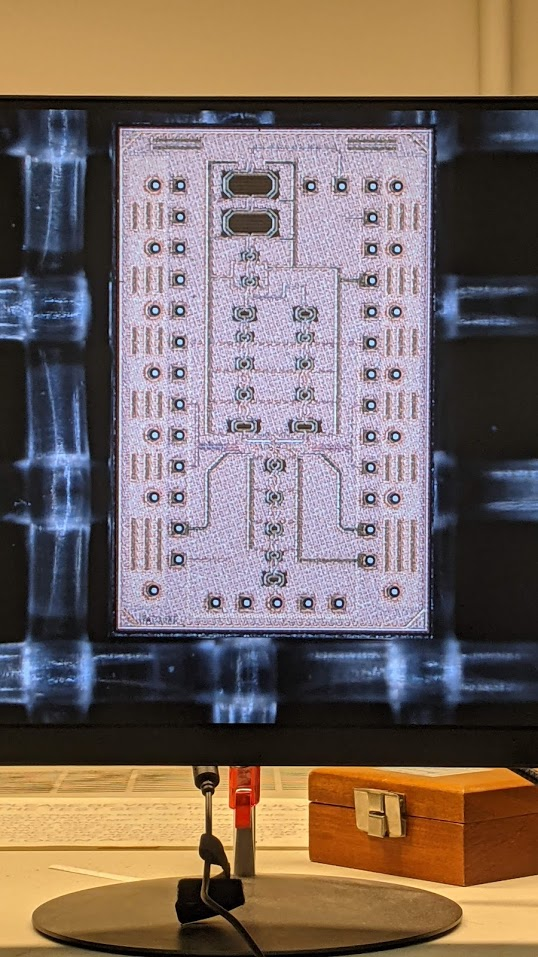 IC and Package Interconnect
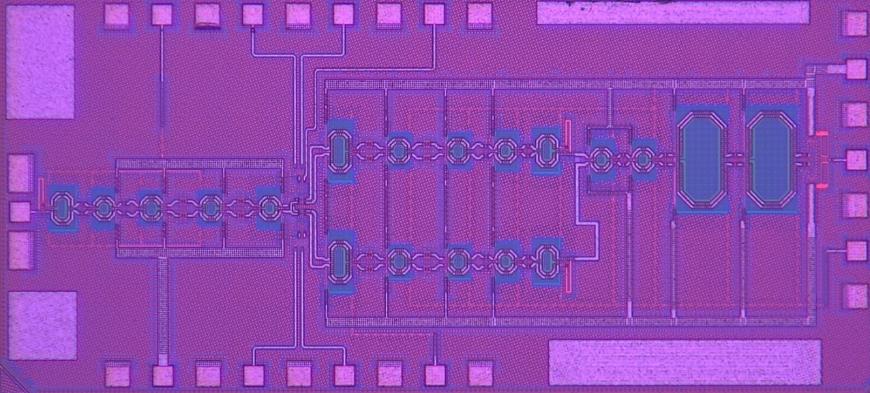 A. Farid at al, BCICST2021
A. Farid at al, RFIC2019
Chip bonded to LTCC carrier using 50μm diameter copper pillar 
Pillars equally spaced at 125μm
IC-package transition loss of 1dB
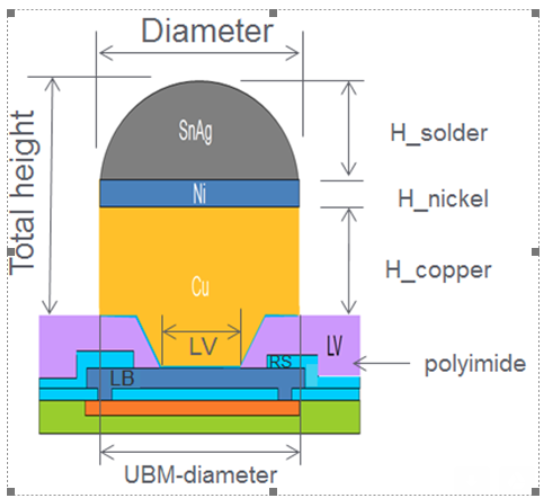 12/21/2021
Slide 5
MIMO 1-D Array Tile
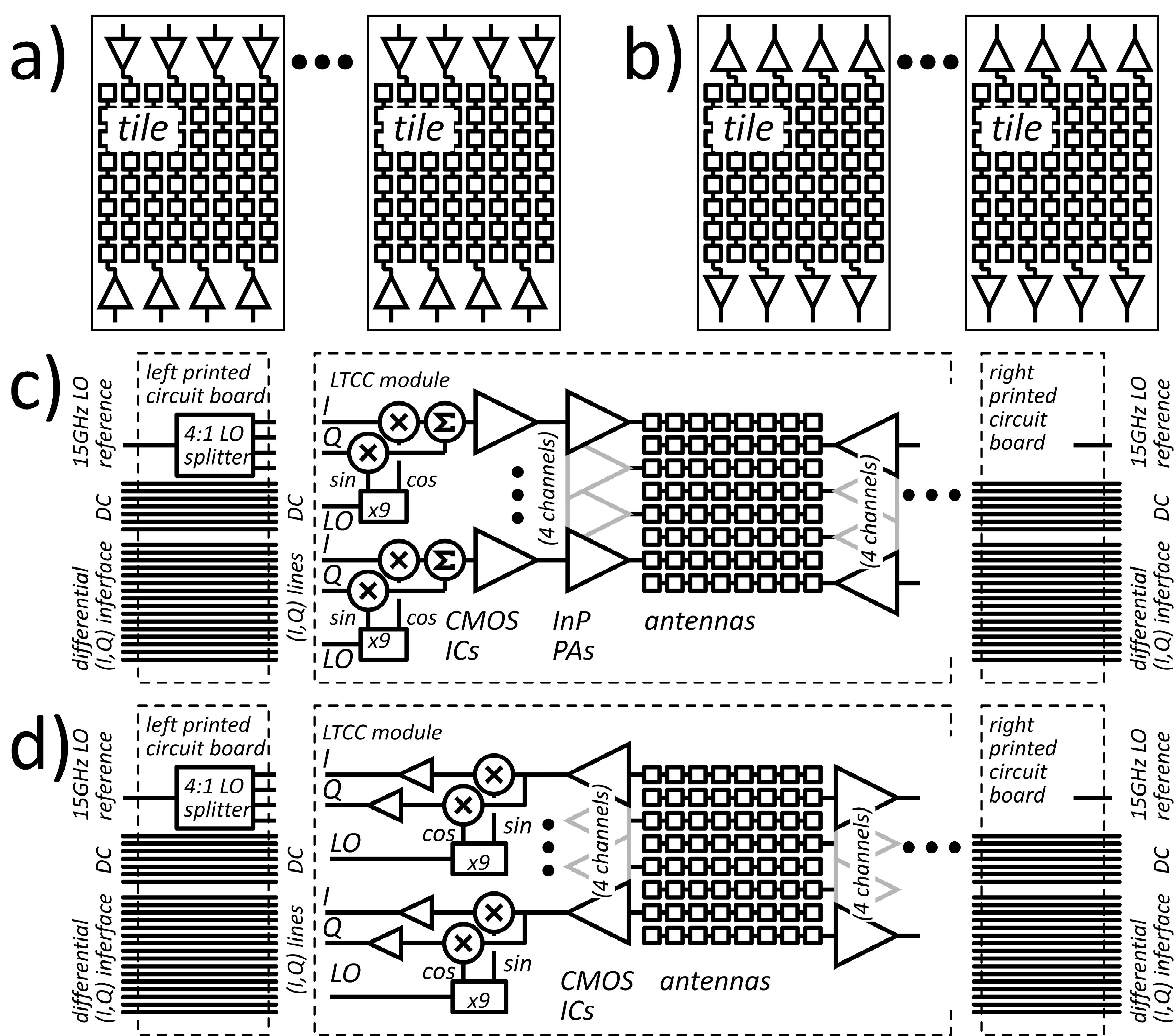 Ceramic Interposer
Lower Cost PCB!
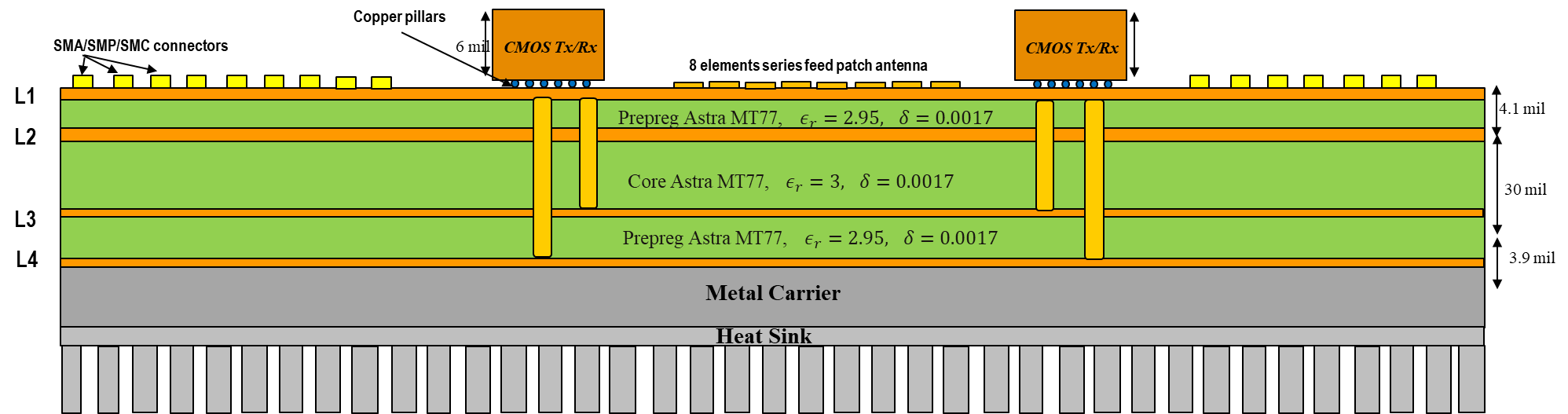 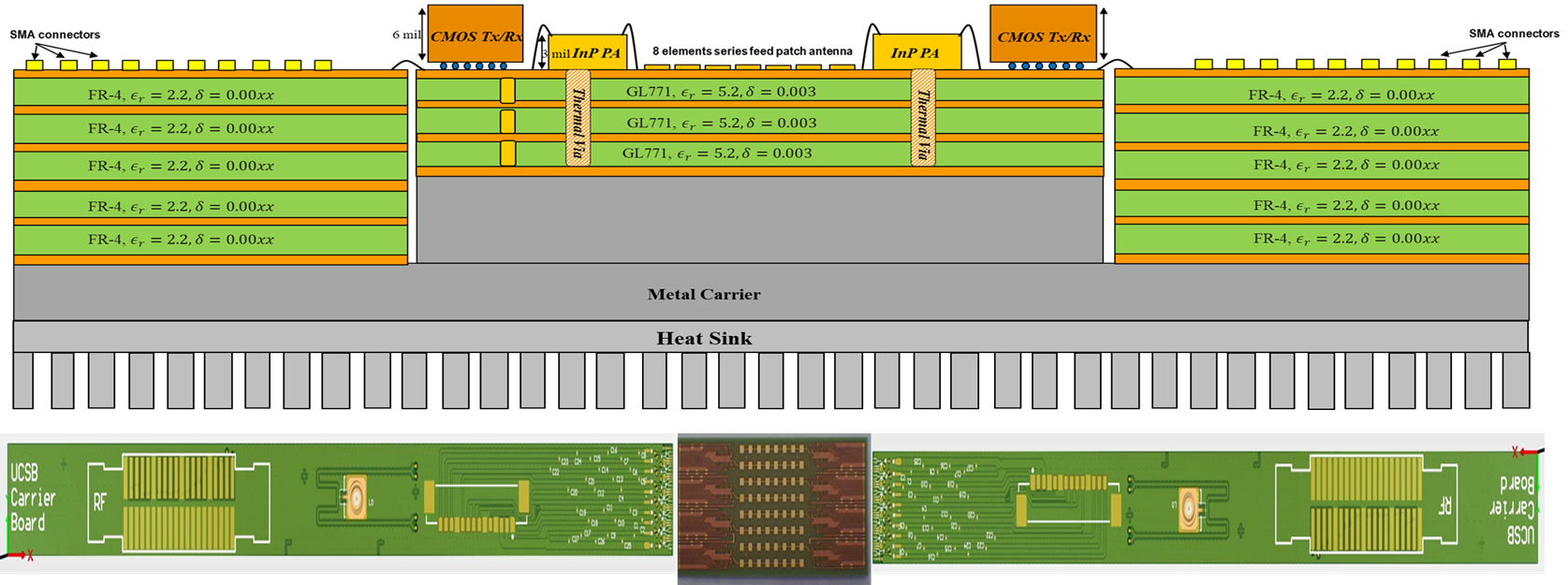 12/21/2021
Slide 6
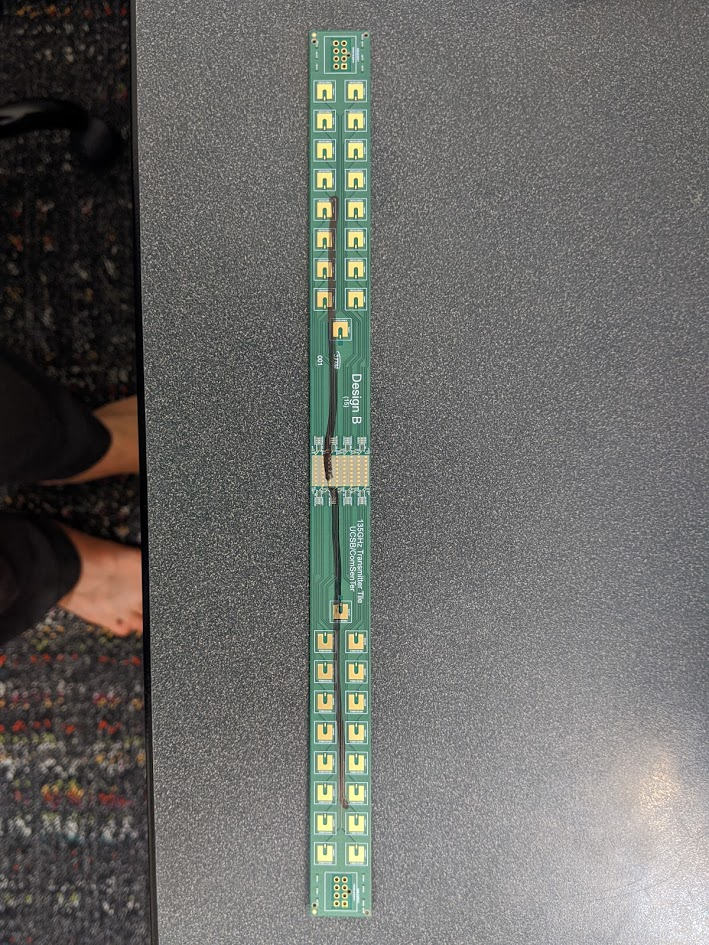 Challenges with the PCB approach
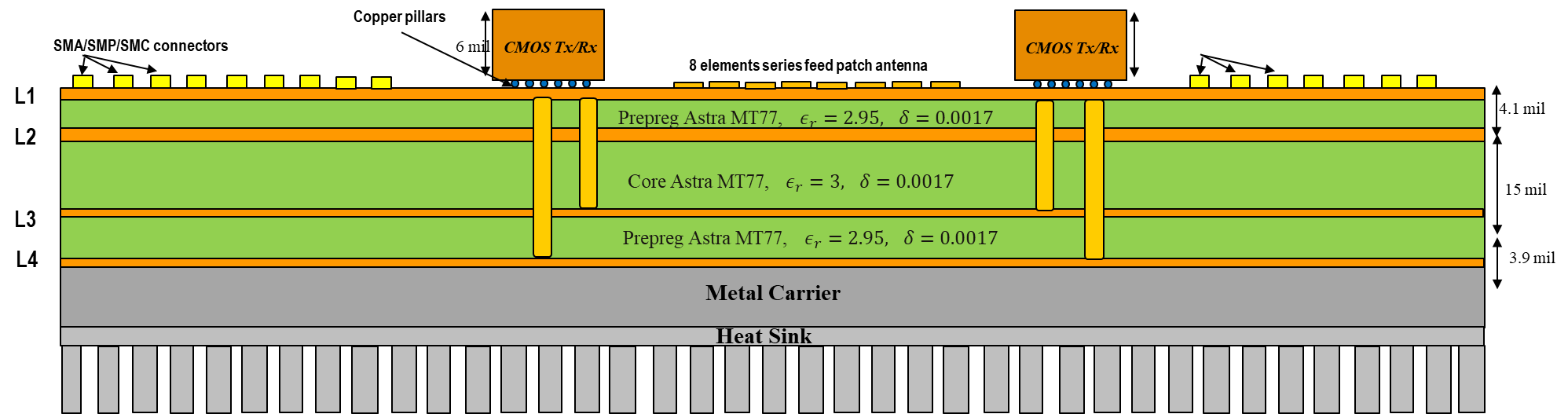 12/21/2021
Slide 7
Integrated Receiver Module on LTCC
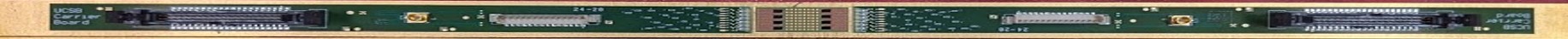 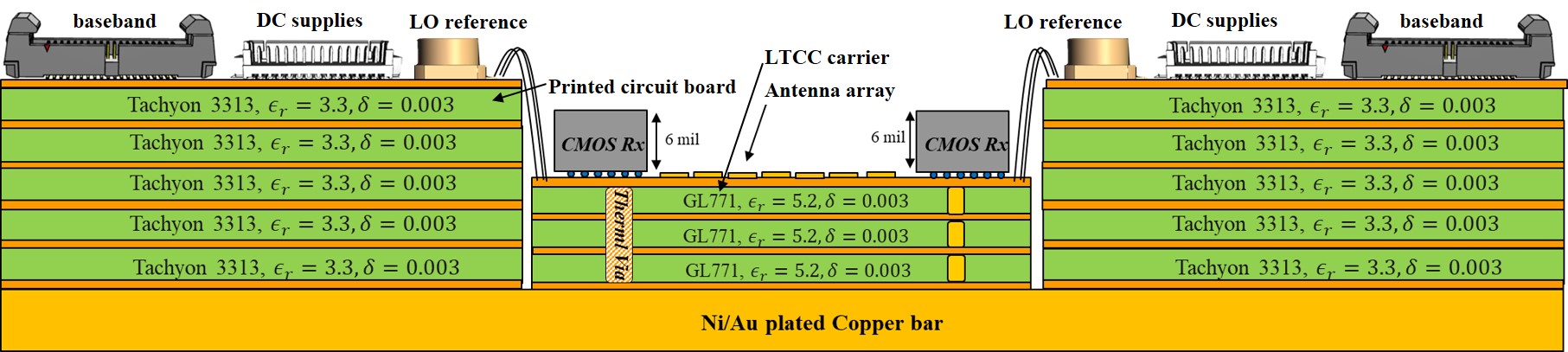 4 channels/side
8-elements series fed-patch antenna/channel
0.65λ antenna spacing
I/Q , LO, DC signals routed from LTCC to PCB using AL wirebonds (1.25mil)
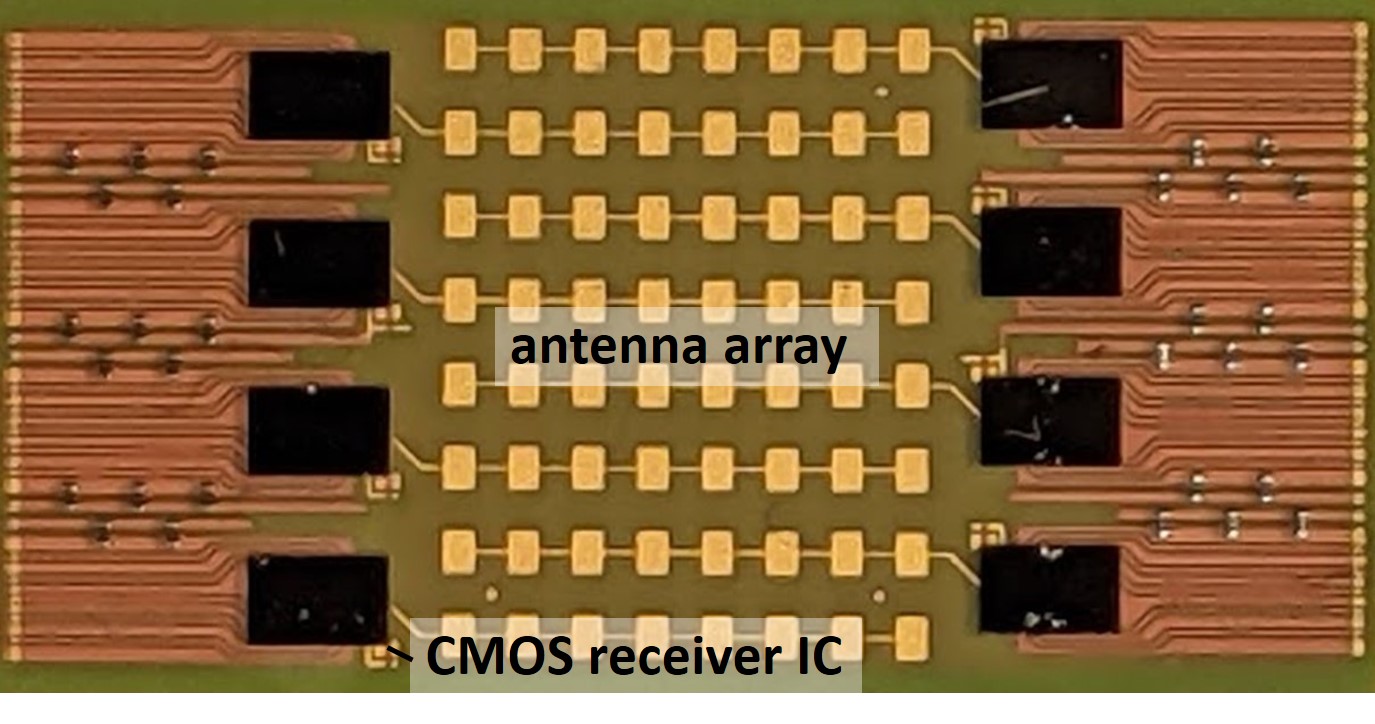 12/21/2021
Slide 8
Module Calibration and Testing Setup
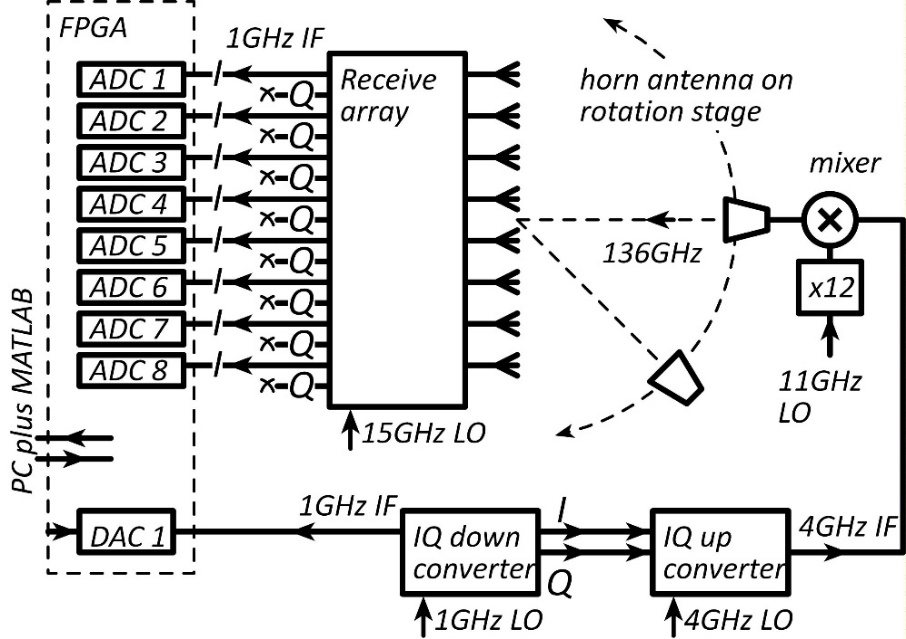 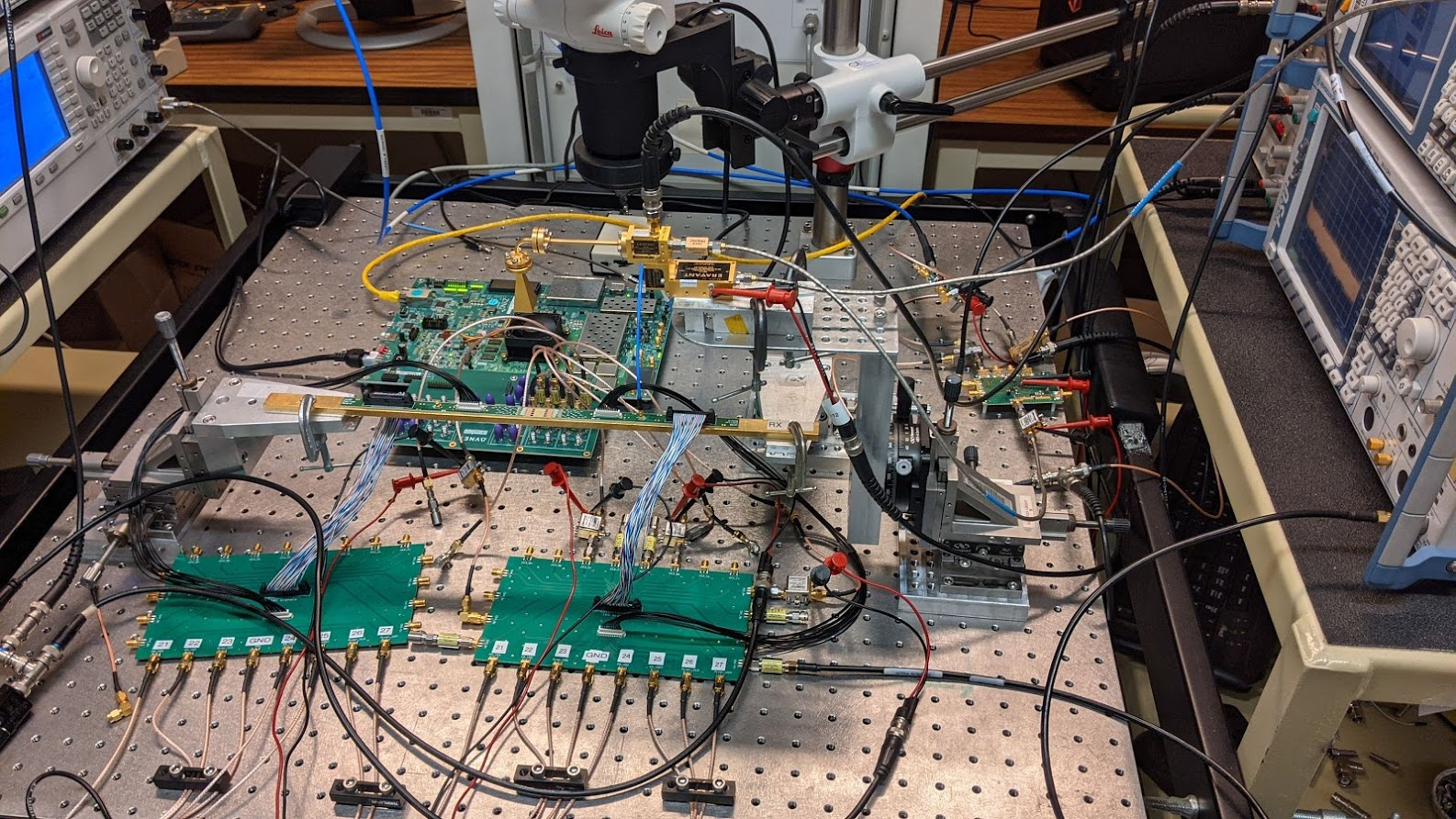 Rx module connected to ZCU-111 for array calibration and beamforming.
Test transmitter mounted at 15cm distance on a rotating arm.
Wideband 1-GHz OFDM signal used for array calibration (explain briefly)
https://github.com/pi-radio/Pi-Radio-v1-NRT
https://dl.acm.org/doi/abs/10.1145/3411276.3412195
12/21/2021
Slide 9
Module Conversion Gain & Radiation Pattern
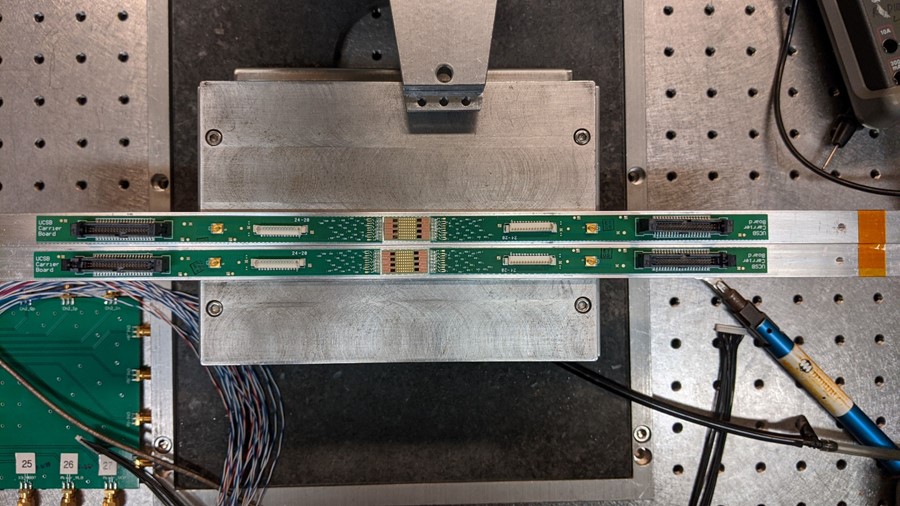 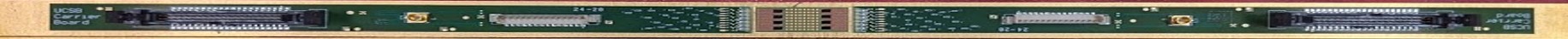 4-working channel
1.3 λ antenna spacing (Limited F.O.V)
8-working channel
floating ground!
12/21/2021
Slide 10
Receiver Module Wireless Link
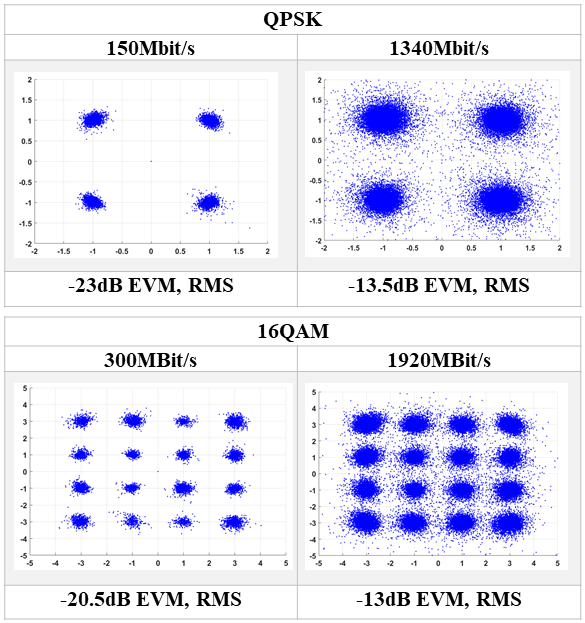 In single-beam operation: there is –
13.5dB RMS EVM in 1.34Gb/s QPSK 
 13dB EVM, RMS in 1.92Gb/s 16QAM

What is limiting Module datarate?
12/21/2021
Slide 11
Comparison with state of the art
12/21/2021
Slide 12
Conclusion
Packaging approach for massive MIMO arrays in Tile
Assembly challenges with advanced copper pillars
Why PCB approach is not the right candidate
Tile of 8-elements with 3Gb/s per beam
12/21/2021
Slide 13
Acknowledgment
Authors would like to thanks
Kyocera Japan for ceramic interposer fabrication
Kyocera San Diego for module assembly
GlobalFoundries for CMOS chip fabrication and free access to advanced copper pillars
This work was supported in part by the Semiconductor Research Corporation and DARPA under the JUMP program.
12/21/2021
Slide 14
Questions?
12/21/2021
Slide 15